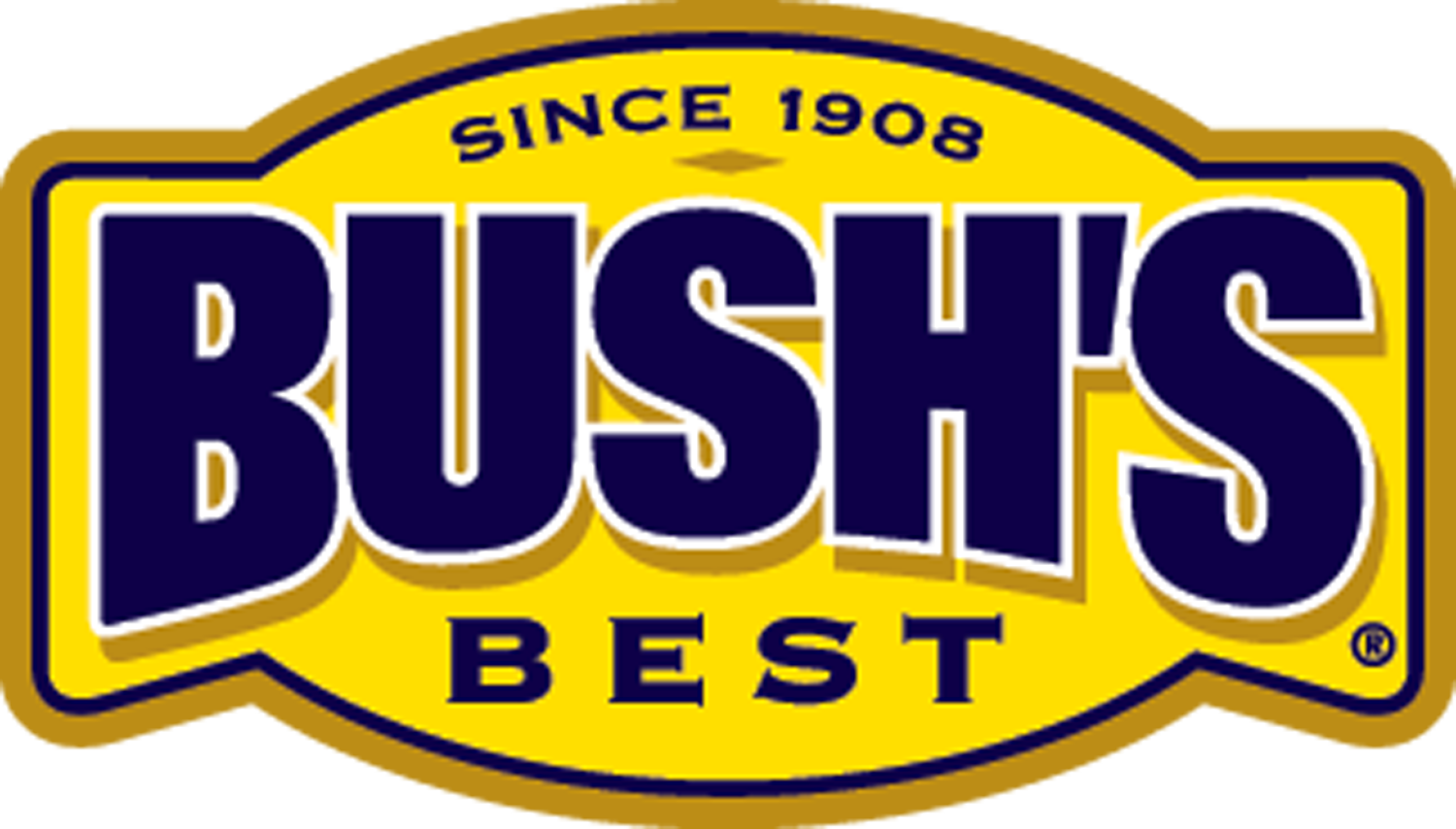 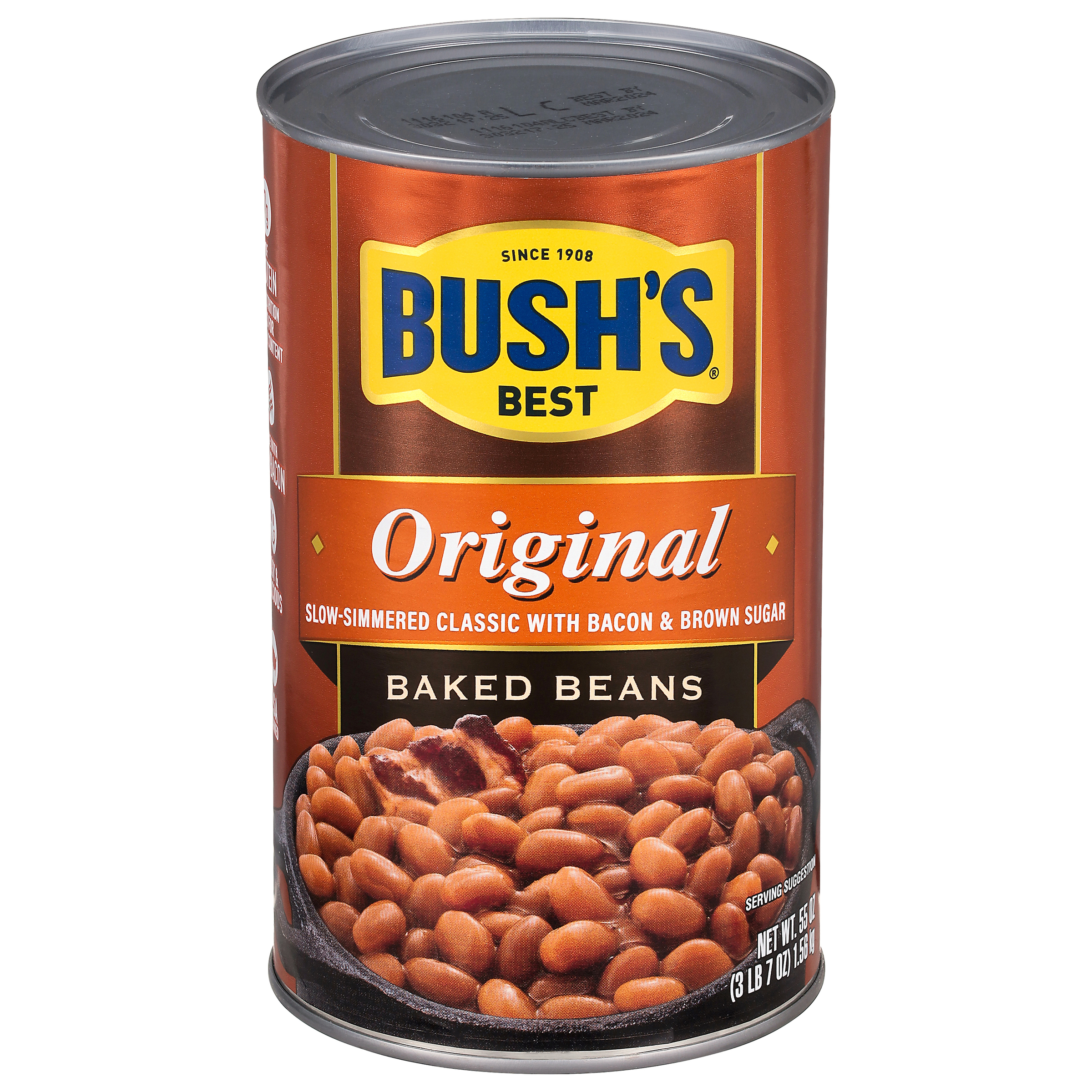 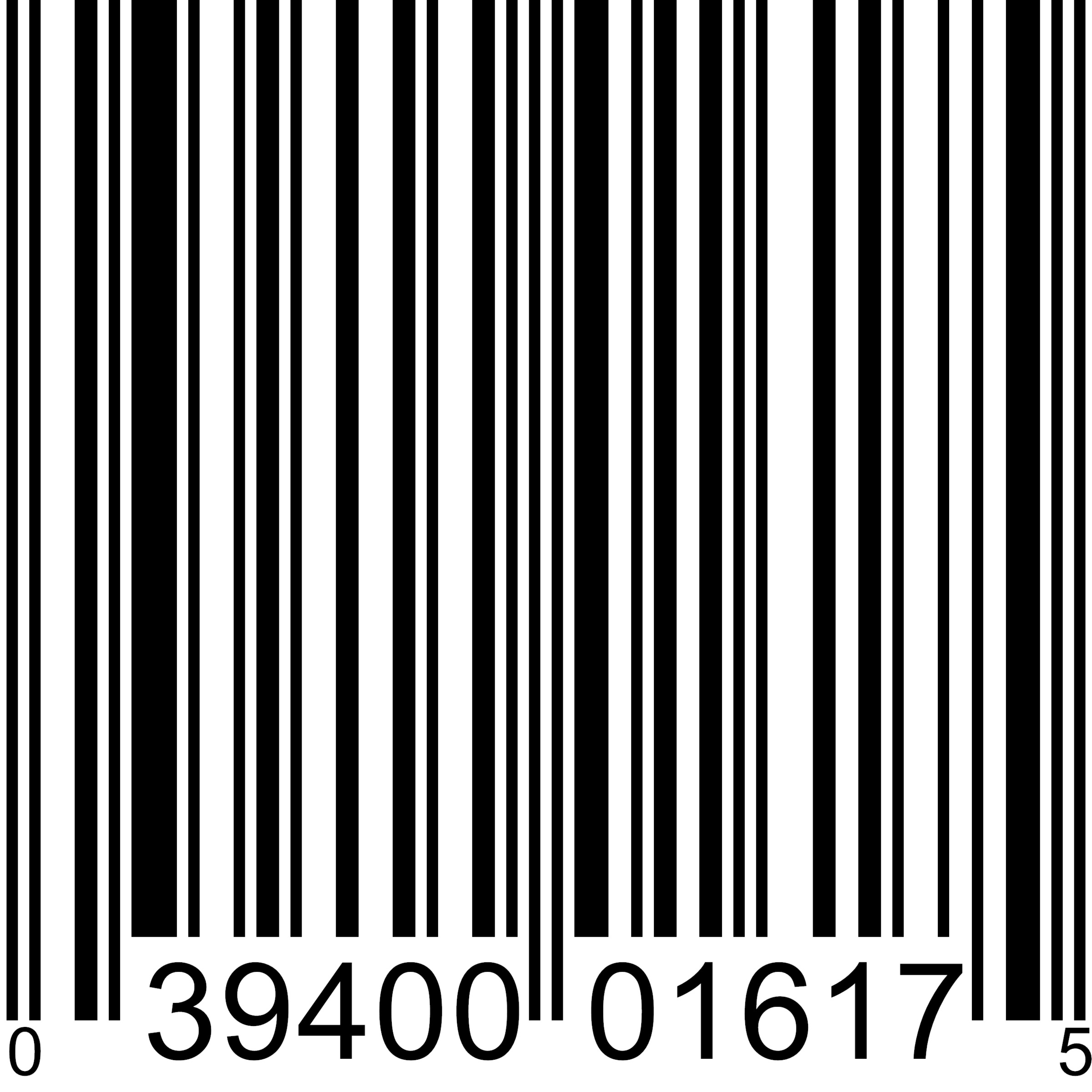 Bush Brothers & Company | 1016 East Weisgarber Rd., Knoxville TN 37909 | bushbeansfoodservice.com | SKU Updated 09.04.2019, Printed 04.09.2024